eReserves and Controlled Digital Lending: An Evolution
Florida SouthWestern State College Richard H. Rush Library2022
eReserves Team
Peter Van LeeuwenElectronic Resources Coordinator
Krista BiasellaLibrary eReserves Associate
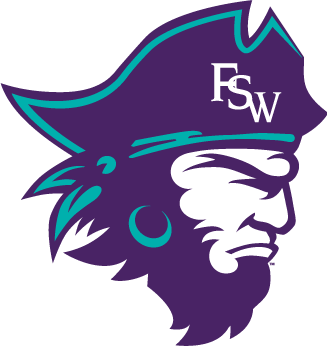 Florida SouthWestern State College Library
Florida SouthWestern State College
Established in 1962
Student population:  16,672
Serve a 5-county area in SW Florida
Associate, Bachelor’s & Certificate Programs
70,207 degrees / certificates awarded
Controlled Digital Lending (CDL)
01
02
03
Ensure titles are obtained lawfully
Only titles that are owned and not licensed
Maintain an "owned to loaned ratio"
04
05
06
Limit loan period time
A digital version to one person at a time
Use digital rights management to be copyright compliant
Impact of CDL
01
02
24 / 7
access
Enhanced functionality
03
04
Reduces environmental
footprint
Preservation purposes
Timeline
August 2020 Library re-opened No access to reserve titles
February 2021 Scanning initiated with test run
August 2021 eReservesdelivered via MyDocs
March 2022
100 eReserve titles milestone attained
March – July 2021 50 titles uploaded to eReserves
January 2021
BookEye5 scanning station installed
March – July 2020 Library closed
The Scanning Process
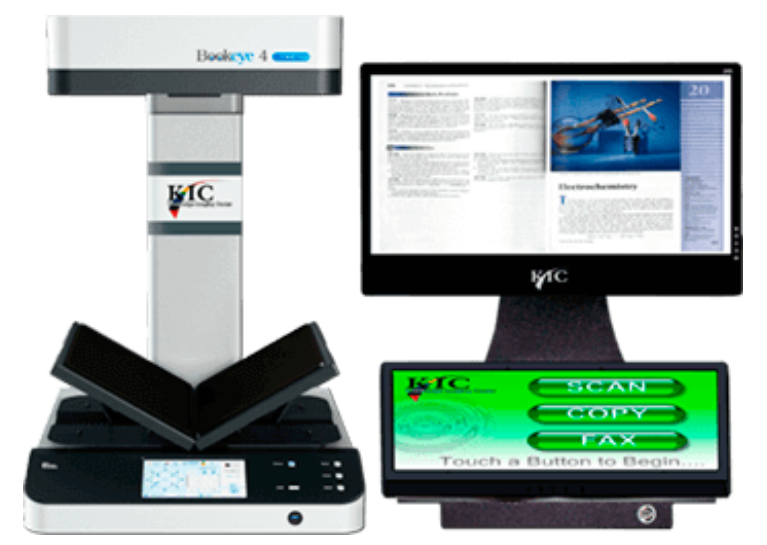 eReserves Title List
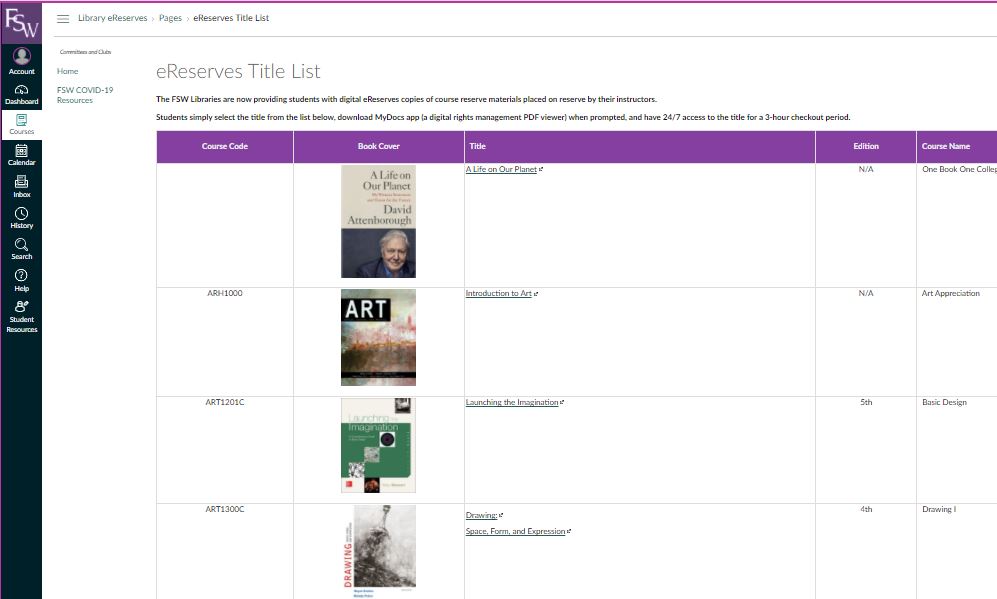 MyDocs
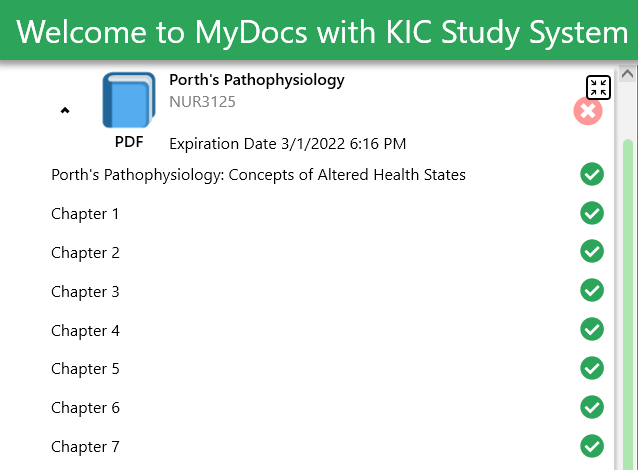 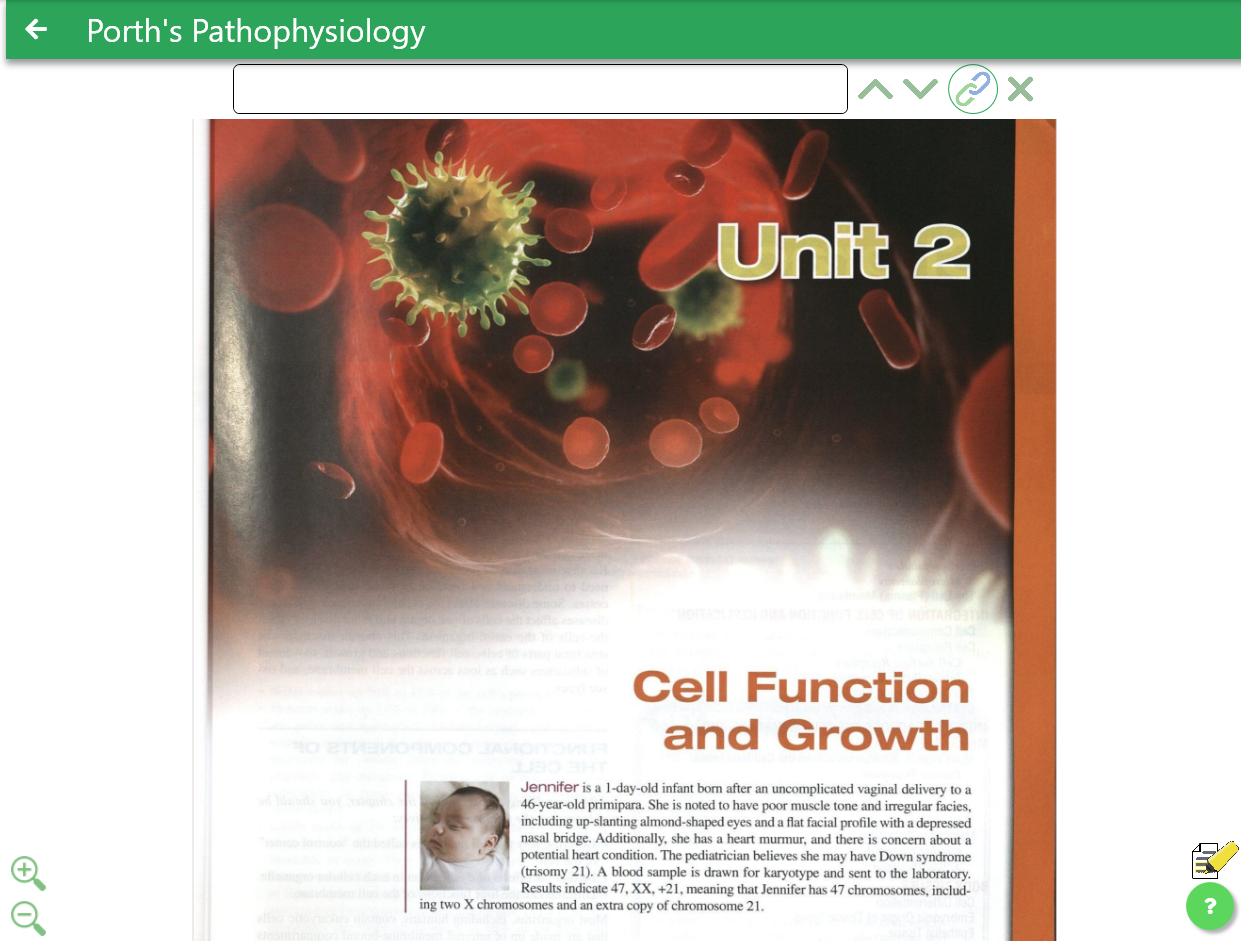 Reserves vs eReserves
Top 10 eReserve Titles
eReserves Request Form
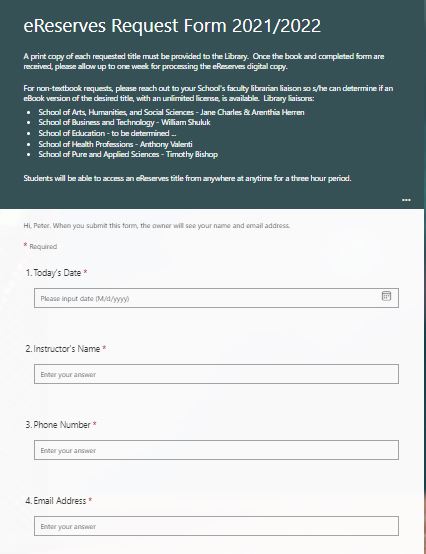 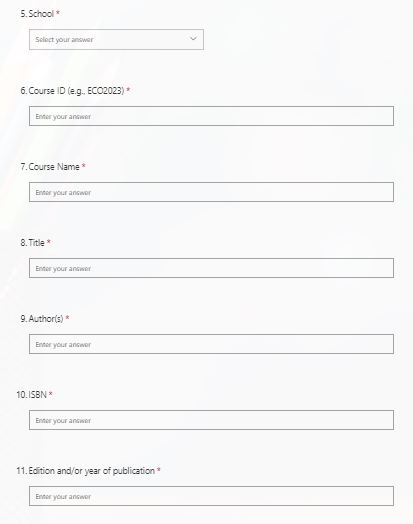 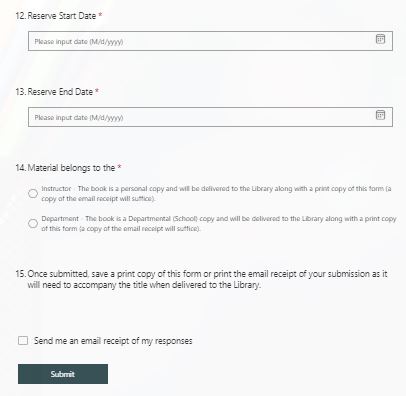 Engagement
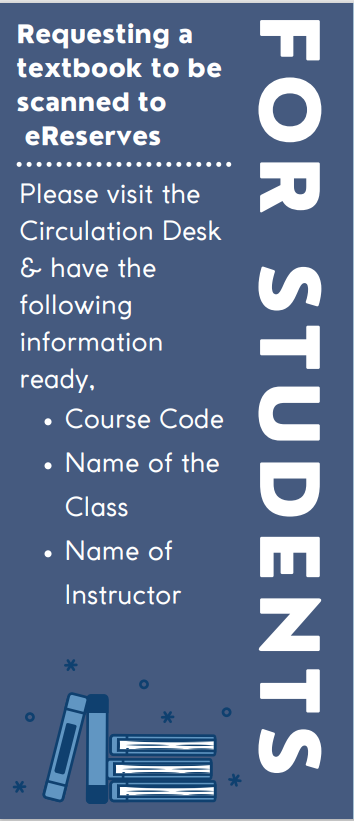 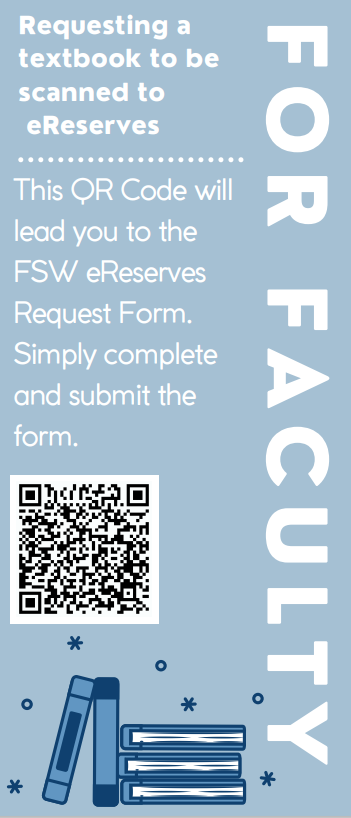 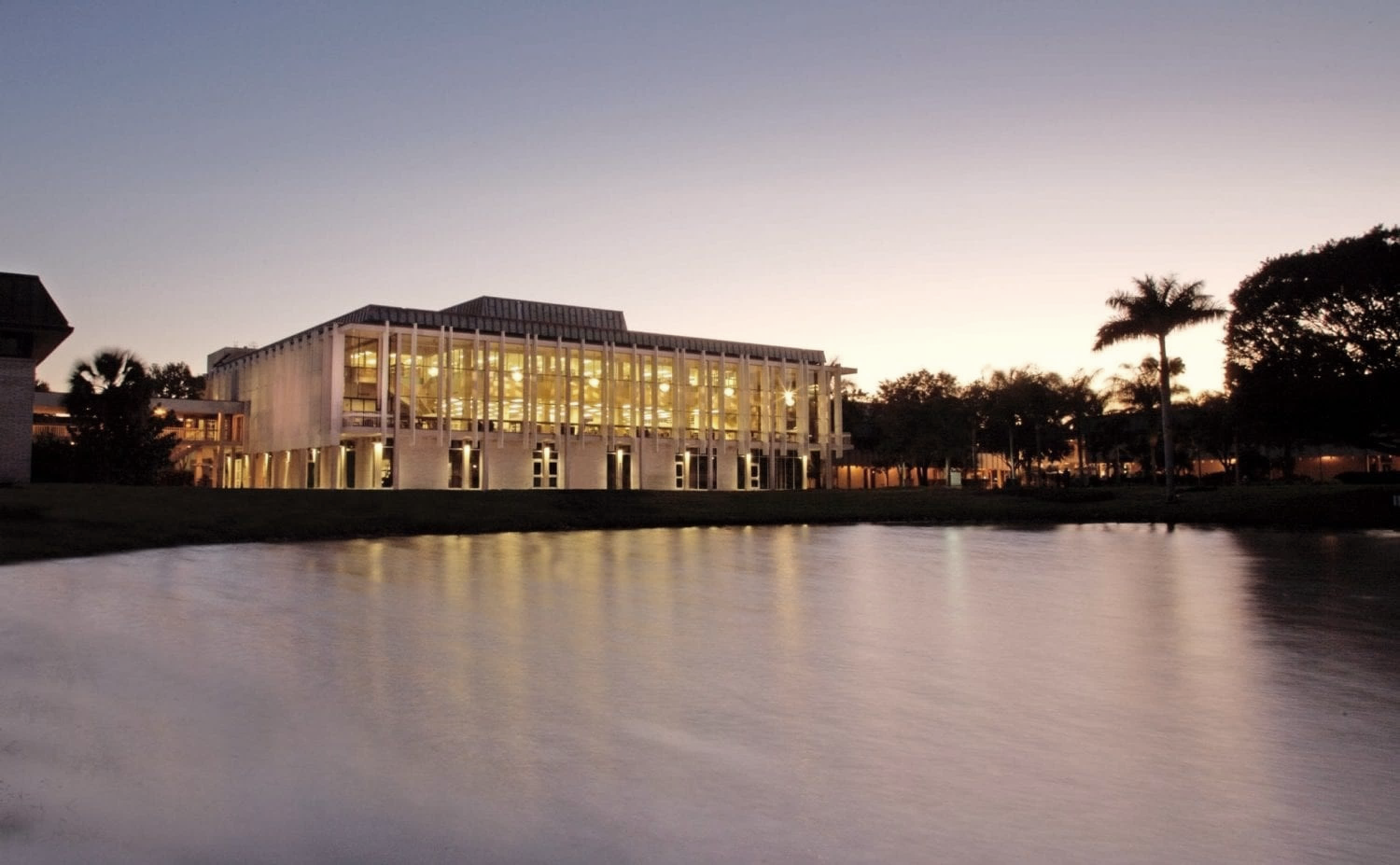 Q&A
References
Courtney, K., & Hansen, D. (2018, September 24). A white paper on controlled digital lending of Library Books. DASH Home. 
Ex Libris, P. of C. (2021, December 15). Implementing controlled digital lending responsibly and effectively. Library Journal. 

Freeland, C. (2021, June 10). Frequently asked questions about controlled digital lending [Video]. Internet Archive.  

Future Thinking: ASERL's Resource Guide to Controlled Digital Lending for Research Libraries. Association of Southeastern Research Libraries. (2021, March).
THANKS!
THANKS